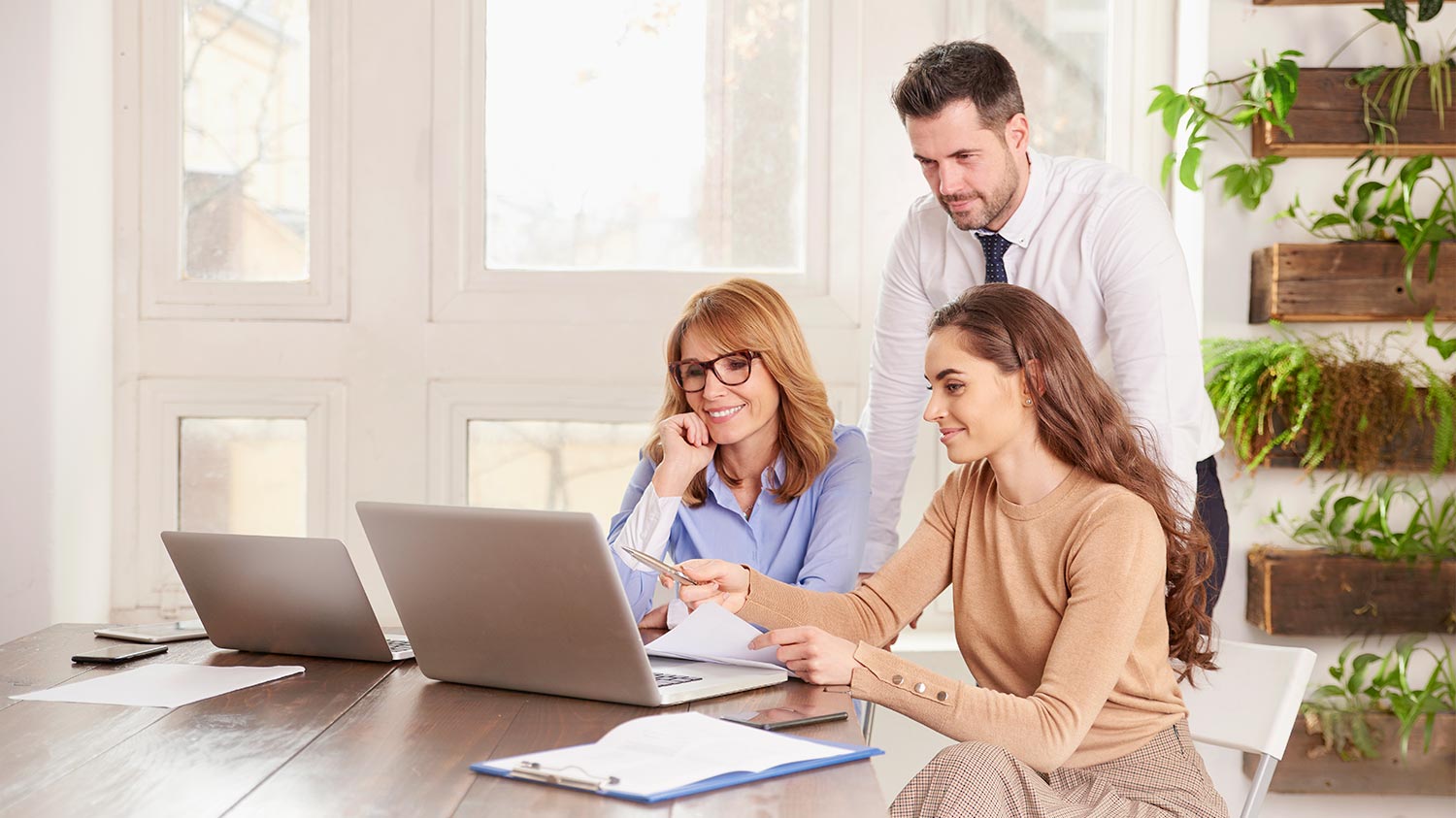 Предложение от Страховой Компании «СОГАЗ»
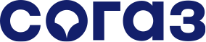 1 К близким родственникам относятся супруги, дети, родители, родные братья и сестры.
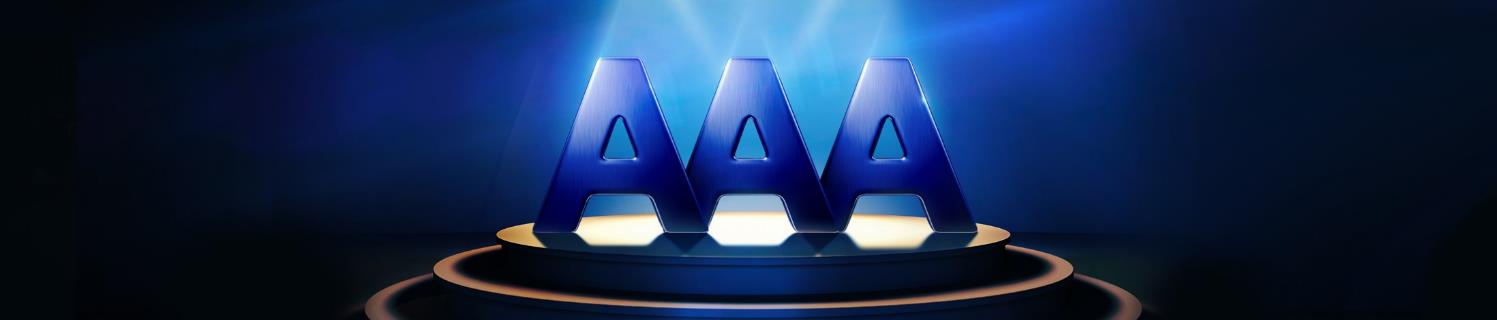 СОГАЗ —крупнейший в России страховщик федерального уровня1, предоставляющий услуги как корпоративным, так и частным клиентам.
Высокий уровень финансовой устойчивости
подтвержден ведущими международными и отечественными рейтинговыми агентствами2
AM Best
S&P Global Ratings
RAEX («Эксперт РА»)
АКРА
НКР
29+
лет опыта
17 000+
специалистов
1 000+
офисов
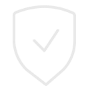 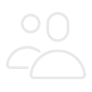 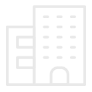 Страховая Группа «СОГАЗ» имеет более чем 25‑летний опыт страхования предприятий, программ
и проектов в ключевых отраслях экономики.
Клиентами Страховой Группы «СОГАЗ» являются более 100 тысяч3 предприятий, включая системообразующие корпорации российской экономики.
Страховая Группа «СОГАЗ»4 — это более17 тысяч специалистов, обладающих уникальными для рынка опытом, знаниями и технологиями.

Ежедневно Страховая Группа «СОГАЗ» выплачивает свыше 355 млн рублей в качестве возмещения по страховым случаям5.
Региональная сеть Страховой Группы «СОГАЗ» включает в себя более 1 000 подразделений и офисов продаж по всей стране, а также страховую компанию в Сербии — SOGAZ a.d.o. Novi Sad6. Это позволяет обеспечить надежную страховую защиту рисков на всей территории России и за ее пределами.
1 По объему страховых премий на основании данных Банка России за 2020 год. 2 Надежность и финансовая устойчивость АО «СОГАЗ» подтверждены ведущими международными и российскими рейтинговыми агентствами: наивысший рейтинг надежности на уровне ruAAA (прогноз стабильный) присвоен рейтинговым агентством RAEX (Эксперт РА) в 2003 г. и подтверждается ежегодно (подтвержден 17.02.2021 г. по новой национальной рейтинговой шкале Российской Федерации (ранее А++)); наивысший уровень кредитоспособности по национальной шкале для Российской Федерации ААА (ru) (прогноз стабильный) присвоен АКРА (Аналитическим кредитным рейтинговым агентством) в 2017 г. и подтверждается ежегодно (подтвержден 25.06.2021 г.); рейтинг на уровне AAA.ru (прогноз стабильный) присвоен рейтинговым агентством НКР (присвоен 18.05.2021 г.); долгосрочные кредитные рейтинги эмитента и рейтинги финансовой устойчивости страховой компании присвоены международными рейтинговыми агентствами: АМ Best — на уровне В++ (рейтинг финансовой устойчивости, прогноз стабильный) и bbb (долгосрочный кредитный рейтинг эмитента, прогноз позитивный), подтверждены 27.08.2021 г.; S&P Global Ratings — на уровне ВВВ (прогноз стабильный), подтвержден 09.04.2021 г. 3 На основании учета договоров страхования АО «СОГАЗ» с юридическими лицами.                           4 АО «СОГАЗ». Лицензии Банка России СЛ №1208, СИ №1208, ОС №1208-02, ОС №1208-03, ОС №1208-04, ОС №1208-05, ПС №1208.ООО. «СК «СОГАЗ-ЖИЗНЬ». Лицензии Банка России СЛ №3825 и СЖ №3825. АО «Страховая компания «СОГАЗ-Мед». Лицензия Банка России ОС № 3230-01, СЛ № 3230. ООО «СОГАЗ-Медсервис». Лицензии Департамента здравоохранения г. Москвы № ЛО-77-01-020849, № ЛО-77-03-000889, Лицензии Департамента здравоохранения ЯНАО № ЛО-89-01-001237, № ЛО-89-03-000080. ООО «ММЦ «СОГАЗ». СПб. Лицензия Комитета по здравоохранению Санкт-Петербурга № ЛО-78-01-011340, № ЛО-78-03-000362, №ЛО-78-02-002850. ООО СК «ВТБ Страхование». Лицензии Банка России СЛ №3398, СИ №3398, ОС №3398-02, ОС №3398-04, ОС №3398-05, ПС №3398. SOGAZ a.d.o. Novi Sad. Разрешение Народного банка Сербии на ведение страхования иного, чем страхование жизни от 20.12.2011 г. 5 По всем видам страхования по данным консолидированной финансовой отчетности за 2020 год. 6 Услуги на территории РФ данной организацией не оказываются.
2
Продуктовая
линейка
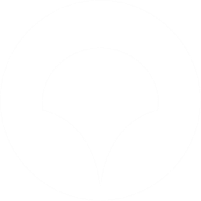 7
Продукты страхования в АО «СОГАЗ»
для физических лиц
Страхование для васи ваших близких родственников
Мы всегда рядом. Вы можете получить консультацию представителя АО «СОГАЗ»в удобном для вас месте: у васна работе или в нашем ближайшем офисе
Доступность 24/7.По телефону 8 800 333 66 35 (бесплатно, круглосуточно)
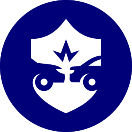 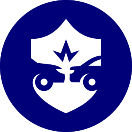 Автокаско
ОСАГО
Недвижимость:квартиры, дома, дачи
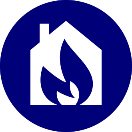 От несчастныхслучаев
Программа ДМС«Онкопомощь»
Онлайн-страхование путешественников
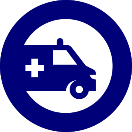 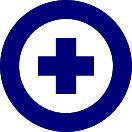 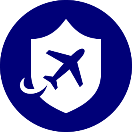 1 При расчете стоимости полиса с учетом статистики убытков за предыдущие периоды по выделенной клиентской группе работников предприятий – корпоративных клиентов (кроме ипотечного страхования). При расчете стоимости полиса ее итоговая величина может не включать упомянутую экономию, или размер такой экономии может оказаться меньше указанной. 2 При расчете стоимости полиса размер экономии зависит от страхового продукта и может оказаться меньше указанной экономии. С подробными условиями страхования (включая правила страхования) вы можете ознакомиться у представителя АО «СОГАЗ».
4
Автокаско Профи
Каско для опытных и уверенных водителей от 4 500 рублей в год1
Преимущества программы
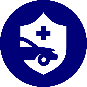 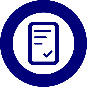 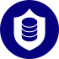 Вы получаете гарантированный ремонт автомобиля в случае ДТП, независимо от вины водителя застрахованного ТС, при условии, что установлен хотя бы один иной виновник ДТП (иной участник ДТП, дорожные, дорожно-эксплуатационные службы, коммунальные, технические службы или иное лицо). Даже если у виновника нет полиса ОСАГО
Легко купить:
Не требуется осмотр автомобиля2
Оформление полиса займет не более 10 минут
Возмещение ущерба при ДТП до 1 000 000 рублей3.Фиксированная стоимость полиса
Специальное предложение1
Все легковыеотечественные ТС –
стоимость
4 500 ₽
Легковые иностранные ТС4 –стоимость6 000 ₽
Легковые иностранные ТС премиального сегмента5 –стоимость9 000 ₽
1 Экономия с учетом статистики убытков по клиентским группам владельцев легковых отечественных и иностранных ТС. 2 Осмотр ТС не требуется при соблюдении условий программы. С подробными условиями вы можете ознакомиться, обратившись к представителю АО «СОГАЗ». 3 Ущерб при ДТП возмещается в пределах страховой суммы, которая устанавливается в размере действительной стоимости ТС, но не более 
1 000 000 ₽. 4 За исключением легковых иностранных ТС премиального сегмента. 5 ТС марок: Audi, Bentley, BMW, Cadillac, Ferrari, Genesis, Infiniti, Jaguar, Lamborghini, Land Rover, Lexus, Maserati, Mercedes, Porsche, Rolls-Royce, Toyota, Volvo.
5
Страхование
имущества
Преимущества страхования
в АО «СОГАЗ»
Гибкие тарифы по страхованию имущества
Специальные продукты, которые не требуют осмотра и описи вашего имущества
Защита любого имущества по полному пакету рисков
Оперативный андеррайтинг
Возможность оплаты страховой премии в рассрочку
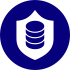 Возможна уплата страховой премии
единовременно или в рассрочку
Страховая выплата включает стоимость
строительных материалов, их доставку
и расходы на ремонтные работы1
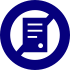 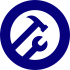 Возможность страхования без осмотра, описей и документов на имущество2
1 В соответствии с условиями договора страхования. 2 По некоторым видам страховых продуктов. Договор страхования имущества, заключенный при отсутствии у Страхователя или Выгодоприобретателя интересав сохранении застрахованного имущества, недействителен. 
С подробными условиями страхования, памяткой получателю страховых услуг, правилами страхования вы можете ознакомиться у представителя АО «СОГАЗ» и на сайте www.shop.sogaz.ru.
6
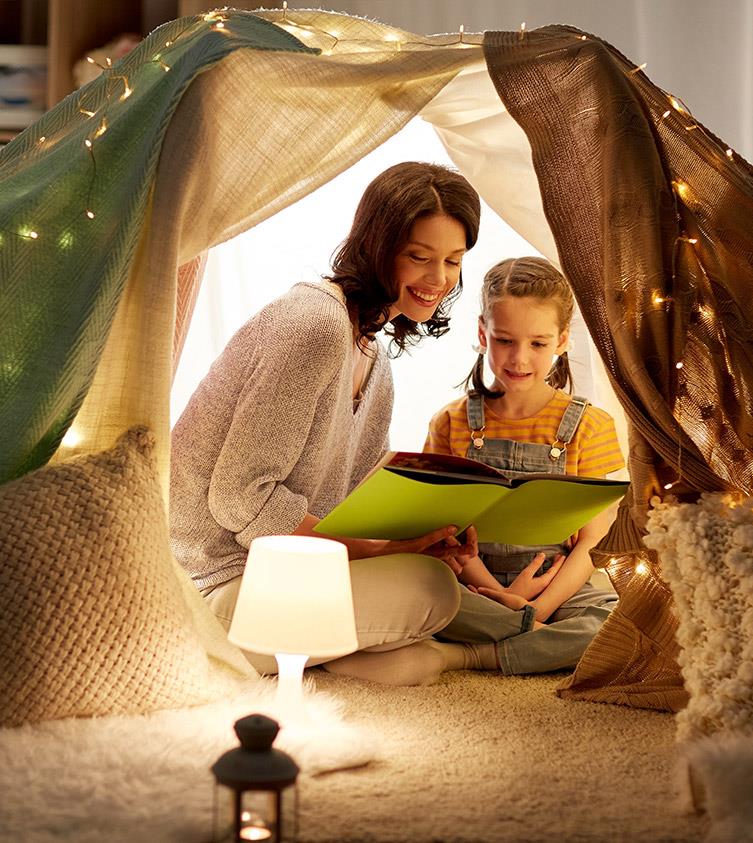 Страхование
имущества
Что можно застраховать?
Квартиру или комнату,жилой дом, дачу или коттедж
Домашнее имущество
Гражданскую ответственностьперед соседями, в том числепри проведении ремонта
Дополнительные строения(баня, гараж, хоз. блок и т. п.)
Сооружения (бассейны,беседки, ограждения и т. п.)
Земельные участки и элементы ландшафтного дизайна
Ценное имущество
От каких рисков защищает полис?
Пожар,удар молнии, взрыв газа
Опасные природные
явления и стихийные
бедствия
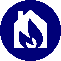 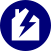 Залив
Кража, грабеж, разбой
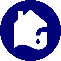 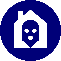 Террористический акт
Посторонние
воздействия
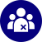 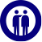 7
Страхование
квартиры
Воспользуйтесь специальным предложениемпо страхованию квартиры для вас и ваших родственников. Экономия при покупке полиса «СОГАЗ-Квартира» до 50%1
Программа «СОГАЗ-Квартира»
Преимущества программы страхования квартиры:
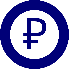 Доступная цена
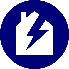 Полис покрывает все основные риски происшествий в квартире2
Покупка полиса за 5 минут без заявления и описи имущества
Размер выплаты определяется без учета износа
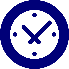 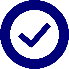 1 При расчете стоимости полиса ее итоговая величина может не включать упомянутую экономию, или размер такой экономии может оказаться меньше 50%. С условиями акции можно ознакомиться по телефону 8 800 333 66 35.
2 С полным перечнем рисков вы можете ознакомиться в договоре страхования.
8
Воспользуйтесь специальным предложениемпо страхованию дачи, загородного дома или коттеджа для вас и ваших родственников. Экономия при покупке полиса «СОГАЗ-Дом» до 50%1
Страхование
загородной недвижимости
Программа «СОГАЗ-Дом»
Что можно застраховать?
Домашнее имущество
Дополнительные строения и постройки (например, баню, гараж)
Ограждение
Жилой дом, дачу или коттедж, включая:– конструктивные элементы– внутреннюю и внешнюю отделку– системы коммуникации и оборудование
Гражданскую ответственность перед соседями
Преимущества программы:
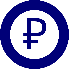 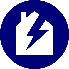 Доступная цена
Комплексная страховая защитаот всех основных имущественных рисков2
Возможность оплаты страхового взноса в рассрочку при страховой премииот 3 000 руб.
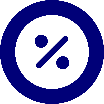 Размер выплаты определяется без учета износа
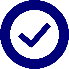 1 При расчете стоимости полиса ее итоговая величина может не включать упомянутую экономию, или размер такой экономии может оказаться меньше 50%. С условиями акции можно ознакомитьсяпо телефону 8 800 333 66 35. 
2 С полным перечнем рисков вы можете ознакомиться в договоре страхования.
9
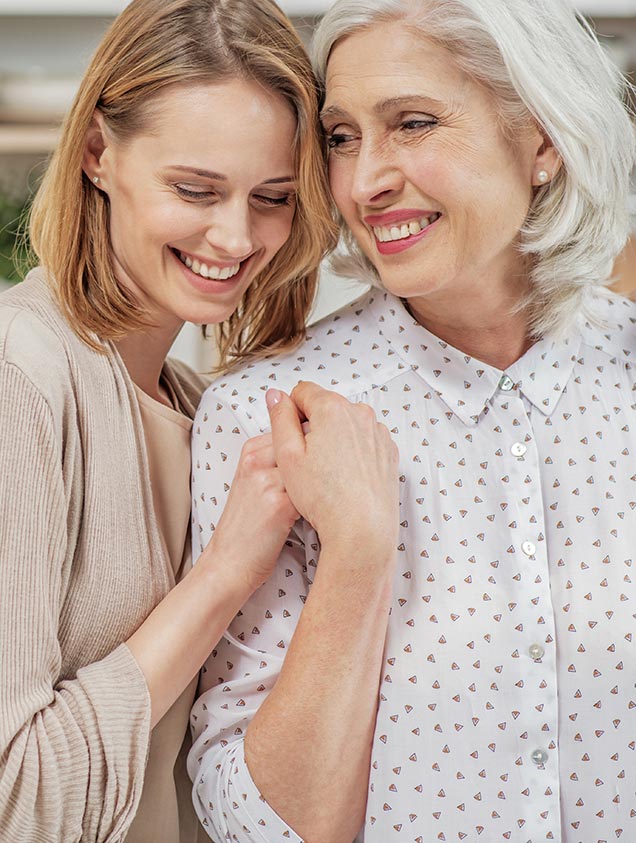 Страхование
от несчастных случаев
Несчастный случай может
произойти с каждым
К несчастным случаям
относятся:
переломы, сотрясения мозга, ожоги,
обморожения, отравления, укусы насекомых,
которые привели к заболеваниям клещевым
энцефалитом и малярией
Водители-лихачи, бездомные животные,
гололедица, досуг на природе с весенними
лесными клещами, зимние развлечения —
эти и многие другие факторы риска часто
вызывают у нас беспокойство за себя
и своих близких
В полис может быть 
включено
страхование от несчастных случаев,
произошедших в результате
террористического акта
10
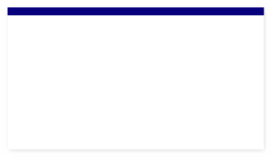 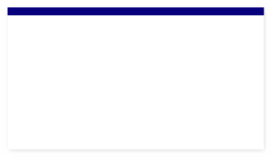 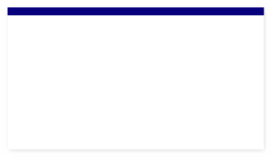 Страхование
от несчастных
случаев
СОГАЗ предлагает вам застраховать себяи своих близких на случай:
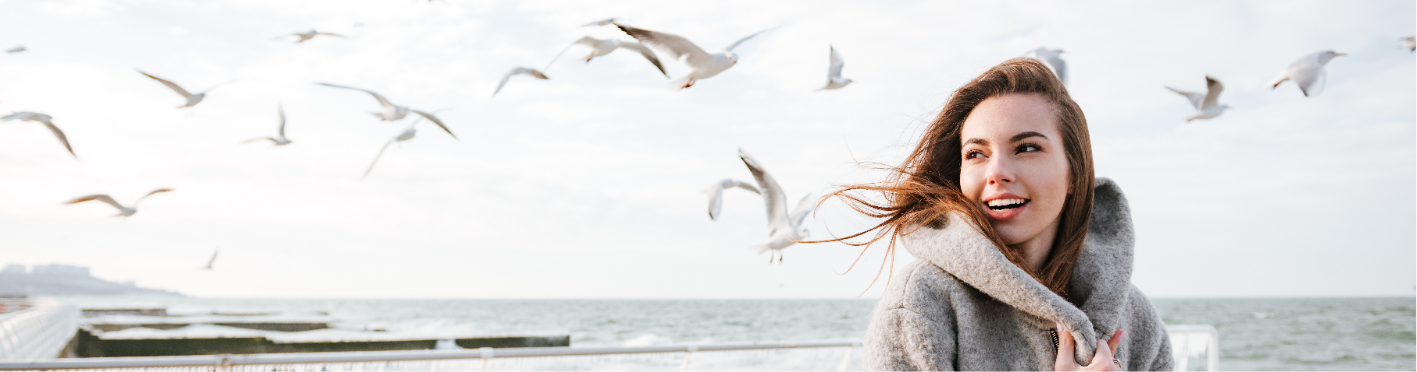 Временной утраты
трудоспособностиили временногорасстройства здоровья
Постоянной утраты
трудоспособности
(инвалидности)
Ухода из жизни
Условия программ
Возраст – от 1 до 81 года
Срок страхования – 1 год
Фиксированная страховая премия –от 120 рублей, в зависимости от страховой суммы, возраста застрахованного и набора рисков.
Варианты страховых сумм:от 30 000 до 500 000 рублей
11
Страхование
от несчастных случаев
Программа СОГАЗ Персона
«Нет болезням»
Условия программы:
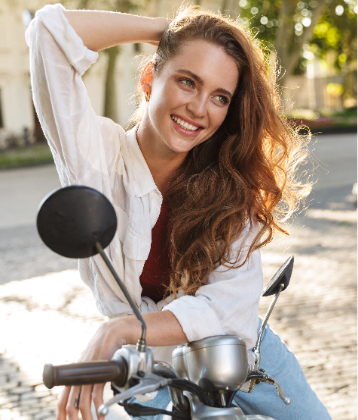 Возраст Застрахованного
лица — от 1 года до 60 лет
(включительно)
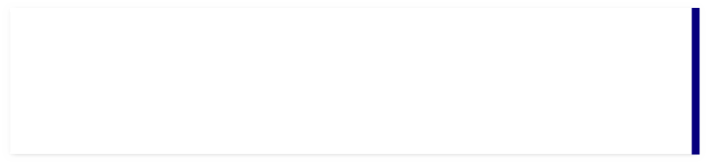 Несчастный случай или болезнь может привести к частичной или
полной потере заработка, а также к расходам на лечение. Страхование от несчастных случаев и болезней — это способ позаботиться о себе и своих близких при непредвиденных обстоятельствах, связанных со здоровьем
Срок страхования — 1 год
Страховое покрытие включает в себя
страхование от несчастных случаев,
а также на случай впервые
диагностированных заболеваний2, в том числе COVID-19
Страховая выплата предусмотрена в случае1:
Фиксированная стоимость
программы — 4 500 рублей
временной утраты трудоспособности или временного расстройства здоровья застрахованного лица;
утраты профессиональной трудоспособности;
постоянной утраты трудоспособности (инвалидности) застрахованного лица;
ухода из жизни застрахованного лица.
Фиксированная страховая сумма —
300 000 рублей
1 В зависимости от условий договора страхования. 
2 Заболеванием является любое острое, впервые диагностированное в течение периода действия страхования заболевание Застрахованного лица, за исключением заболеваний, предусмотренных разделом 4 Условий к Программе страхования. Более подробную информацию можно получить по телефону 8 800 333 66 35 или у представителя АО «СОГАЗ».
До заключения договора страхования потенциальный получатель страховых услуг может ознакомиться с подробными условиями программы (включая Условия страхования, Правила страхования и Памятку получателю страховых услуг) у представителя АО «СОГАЗ» и на сайте Страховщика www.sogaz.ru.
12
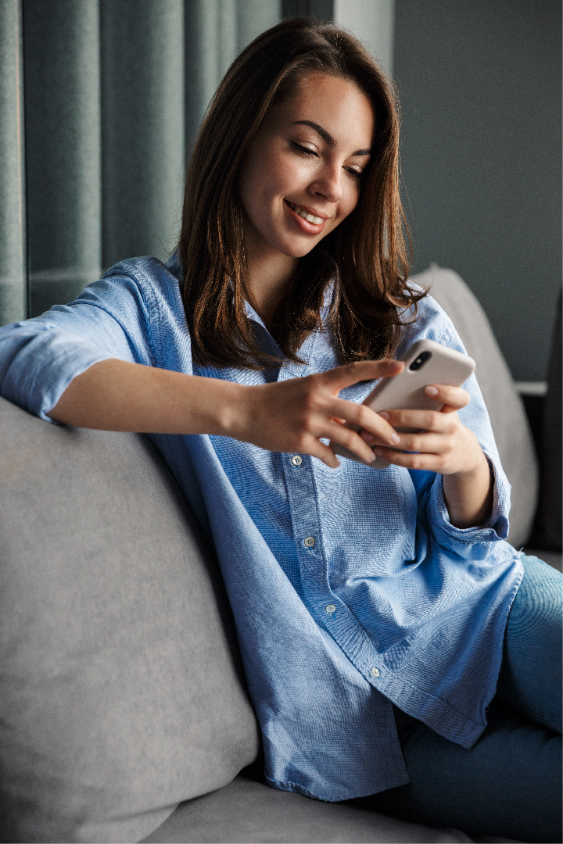 Программа ДМС
«Спроси врача»
Мы постоянно внедряем новые технологии, предлагаем актуальные
и востребованные продукты и услуги. 
Теперь вы можете получать консультации по медицинским вопросам
в чате или по видеосвязи (телемедицина)
из любой точки мира1 через приложение «СОГАЗ – здоровье и страхование».
Программа включает следующие услуги:
01
02
03
Срочные онлайн-
консультации
с дежурным врачом –
неограниченно
Плановые онлайн-консультации врача-специалиста по предварительной записи –
3 раза
Комплекс лабораторных исследований по письменной рекомендации врача и по итогам онлайн-консультации за 50% стоимости – 1 раз
04
05
Стоимость программы:
3 000 рублей
Содействие в организации необходимых медицинских услуг, назначенных во время телемедицинской консультации
Сервис Личный кабинет
с историей обращений
и рекомендациями врачей
1 При условии наличия доступа к сети Интернет.
2 Онлайн-консультации проводятся врачами без постановки диагноза и назначения лечения, носят общий рекомендательный характер. Предупреждаем о наличии противопоказаний к применению и использованию медицинских услуг, необходимости ознакомления с инструкцией по применению или получения консультации специалистов.
13
Добровольноемедицинское страхование
«Доктор Лайк»
Нам важно, чтобы наши услуги и сервисы были доступными и понятными. Поэтому мы запустили новый продукт по добровольному медицинскому страхованию «Доктор Лайк», который позволит сделать страховку более эффективной за счет использования франшизы.
Какие преимущества?
Стоимость полиса:
01
02
34 190 ₽
25 650 ₽
22 290 ₽
Объем покрытия не отличается от классических корпоративных программ ДМС лидера рынка1
Застраховаться может человек в возрасте от 1 года до 70 лет без необходимости дополнительного анкетирования
Москва и Московская область3
Санкт-Петербург3
Другие регионы3
03
04
Телемедицинские консультации дежурных врачей без ограничений по количеству
Уверенность в том, что в любой момент можно получить помощь в лучших клиниках города, где бы вы ни находились2
3 Для лиц 18-59 лет с включением амбулаторно-поликлинического и стоматологического обслуживания.
14
Страхование ДМС
Программа Антиклещ
Стоимость годового полиса составляет 
346 рублей  для взрослого, 306 рублей для ребёнка.
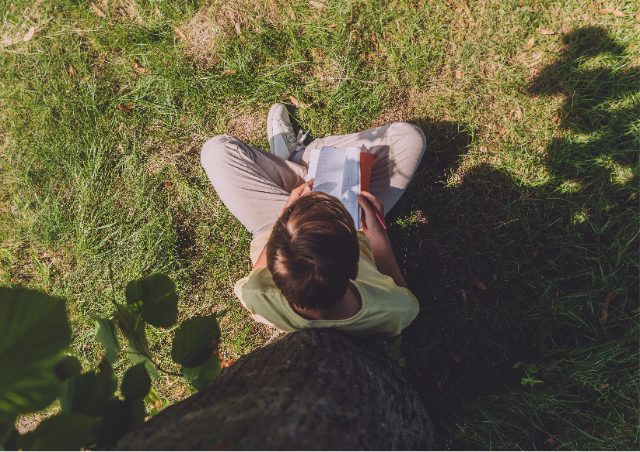 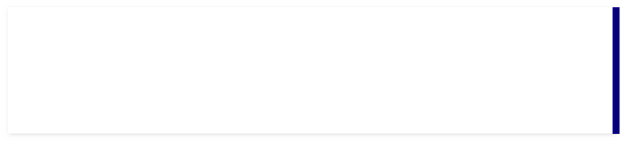 Оформите полис добровольного медицинского
страхования «Антиклещ» в АО «СОГАЗ»
и чувствуйте себя увереннее на природе!
В 2022 году с укусами клещей в медицинские организации  по Вологодской области обратились 8 465человек, из них 2 234— дети до 17 лет.
04
15
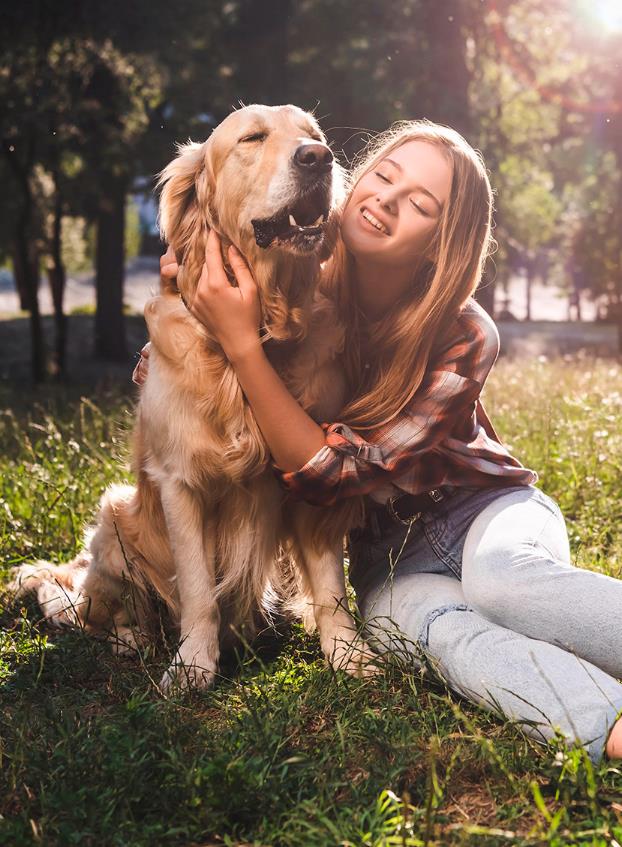 Страхование ДМС Программа Антиклещ
Что включает программа
ДМС «Антиклещ»?
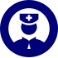 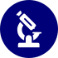 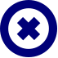 прием и консультации
врачей-специалистов
удаление клеща
и обработка места укуса
лабораторные исследования,
включая иммунодиагностику
заболеваний, связанных
с укусом иксодового клеща
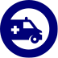 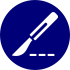 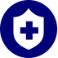 иммунопрофилактические
мероприятия после
укуса клеща
хирургические
и консервативные
методы лечения
реабилитационно-
восстановительное
лечение по медицинским
показаниям в санаторно-
курортных учреждениях
после проведенного
стационарного лечения
16
Спасибо
за внимание!
Ваш персональный менеджер:

Подгобунская Оксана
+7 921 713-06-85 WhatsApp/Viber

г. Вологда, ул. С. Орлова, д. 4 , офис 102
Лицензии Банка России СЛ №1208, СИ №1208, ОС №1208-02, ОС №1208-03, ОС №1208-04, ОС №1208-05, ПС №1208. АО «СОГАЗ».
С подробными условиями страхования (включая правила страхования) вы можете ознакомиться на сайте  или у представителя СОГАЗа.